A Guide to Peering and Interconnection Contracts and Negotiations
Issues to Consider when Developing an Interconnection Policy
“Good artists copy, Great Artists Steal” – Pablo Picasso
William B. Norton
Executive Director
DrPeering International
wbn@DrPeering.net
This work was sponsored in part
by ISOC and DrPeering.net
11-12 August 2010 09:00-10:30Nairobi, KenyaSarova Panafric Hotel Nairobi
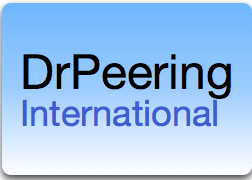 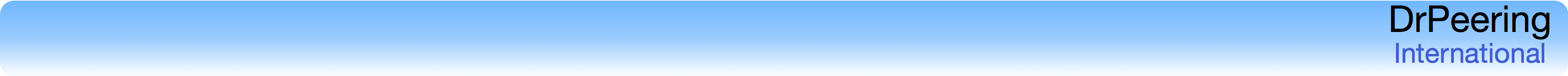 African Peering and Interconnection Forum: Unlocking Africa’s Regional Interconnection
[Speaker Notes: “Good artists copy and great artists steal”

We studied 28 publicly available peering policies to find out if there were similarities, or  common clauses.

What was the answer?

If you decided to make a peering policy based on policies you found on the net, you would not be alone.]
Research Question
What do Peering  Policies look like?
Are there standard templates?
Are there standard clauses?
Are there categories of clauses to consider?
[Speaker Notes: The question we explored was “What do Peering Policies look like?”


Specifically, are there standard clauses?]
Peering Inclinations
NO PEERING
SELECTIVE
OPEN
RESTRICTED
Peering Policies are along a Spectrum
Open - will peer with anyone
Selective - will peer but some pre-reqs
Restrictive - inclination not to peer with anyone else
No-Peering - inclination not to peer
Peering Policy
An articulation of the Peering Inclination
Open – Encourages peering
Selective – Articulates meetable prereqs and how to apply
Restrictive – tough/impossible to meet prereqs, changing when you do 
may not have publicly available peering policy
No Peering – no peering policy posted
The 28 Internet Peering Policies We Surveyed
AT&T
Speakeasy
Hurricane Electric
AboveNet
Verizon
ATDN
Qwest
InterNAP
Net Access
TWTelecom
WVFiber
HopOne
CoxCommunication
WBSConnect
DalNet
MZima
Comcast
Cablevision
Charter
New Edge Networks
High Winds
OpenAccess
LambdaNet
tinet
nLayer
RCN
EasyNet
BBC
[Speaker Notes: So we took a look at 28 Peering Policies, spent a few days slicing and dicing the text, trying to categorize them.]
3 Categories of Peering Requirements
A) Operations clauses, 
Operations/Backbone Requirements
B) Technical / Routing / Interconnect clauses
Interconnection Requirements
Technical/Routing Requirements
C) General clauses.
[Speaker Notes: There appear to be 3 catatgories of Peering Requirements –
They tend to fall into 
OPERATIONS
TECHNICAL/ROUTING
And
GENERAL

We will talk about each of the popular clauses]
Summary
Peering Policies similar
Peering Clauses almost Identical
Lawyers reuse boilerplate
All Policies are on USB Stick for you
We will create a policy, you will need a team
Source: http://drpeering.net/a/Ask_DrPeering/Entries/2009/7/13_So_you_want_a_Peering_Policy.html
[Speaker Notes: Let’s talk about the summary findings first.

Lots of copying across the industry - lawyers commonly reuse boilerplate or template language]
Peering Policies
OPERATIONS CLAUSES
Operations Clauses
24/7 NOC - 25 of 28
Traffic volume requirement (20 of 28) 
Interconnect capacity requirements (19 of 28) 
Work to fix things (19 of 28 had this clause.)
Interconnect Capacity, Geographic diversity and Peering in all places in common13 of 28
[Speaker Notes: 24/7 NOC - almost everyone (25 of 28) had this requirement but there were many different ways to say it.
Traffic volume requirement clauses were common (20 of 28) but the least similar  - some were 95th percentile measures of minimum peering traffic volume, some average measures, some included measurement in monthly traffic volume, and some specified direction. Some had different measures for public and private, some mandated migration to privates once a volume was exceeded.
Interconnect capacity requirements was a popular (19 of 28) requirement one would expect.
Work to fix things clauses stated that both sides will work diligently, sometimes within a specified time frame. (19 of 28 had this clause.)
Interconnect Capacity, Geographic diversity and Peering in all places in common - these came up in some policies. We blended these together and at least 13 of 28 policies had these..]
Operations Clauses
Traffic Ratio requirements 9 of 28 
Maintenance and Outage Notification and Interactions for network planning and Monitoring/Managing Interconnect (6 of 28) 
Escalation Path (5 of 28) Use of IRR - route registration wasn’t as common as we expected (6 of 28).
Registration in PeeringDB - only 2 of 28
[Speaker Notes: Traffic Ratio requirements were comparatively with only 9 of 28 having them.
Maintenance and Outage Notification and Interactions for network planning and Monitoring/Managing Interconnect (6 of 28) - focus on the interaction between the two companies.
Escalation Path (5 of 28) clauses specify that both peer will share their contact information and describe how and when they will be provided access to engineers to help solve the more difficult peering and routing issues.
Use of IRR - route registration wasn’t as common as we expected (6 of 28).
Registration in PeeringDB - only 2 of 28 had this. nLayer does not even suggest using it - surprising, since Richard Steenbergen from nLayer leads the peeringDB project.]
Peering Policies
TECHNICAL/ROUTING/INTERCONNECT CLAUSES
Technical / Routing / Interconnect Clauses
Consistent route announcements was a common clause (21 of 28).
“Hot Potato” or “Shortest-Exit” clauses came up (8 of 28).
MEDs don’t seem to be widely used (2 of 28 mentioned them).  
MD5 - AboveNet, BBC, wbsconnect, and Charter 4of28
[Speaker Notes: Consistent route announcements was a common clause (21 of 28). It was interesting that BBC said “Due to the localised nature of BBC content, we reserve the right to advertise a different set of prefixes at each location.”  All other clauses were requirements for consistent announcements.
“Hot Potato” or “Shortest-Exit” clauses came up (8 of 28).
MEDs don’t seem to be widely used (2 of 28 mentioned them).  When they are discussed in Peering Policy clauses, they tend to say that MEDs will be ignored or that they require negotiation.
MD5 was required by only a few: AboveNet, BBC, wbsconnect, and Charter]
Technical / Routing / Interconnect Clauses
Don’t Abuse Peering - was a popular clause (18 of 28 had some of these clauses). 
Filtering clauses, Prefix Length minimum clauses came up along wth a minimum number of prefix or ASes to announce clause - these and Single AS (8 of 28) requirements clump together.
Provide us with tools clauses - in some cases the ISP required access to in-network tools to diagnose/check routing.
[Speaker Notes: Don’t Abuse Peering - was a popular clause (18 of 28 had some of these clauses). Here we bundled a list of clauses such as no pointing default, static routes, selling, bartering or giving away next hop, leaking routes, etc.
Filtering clauses, Prefix Length minimum clauses came up along wth a minimum number of prefix or ASes to announce clause - these and Single AS (8 of 28) requirements clump together.
Provide us with tools clauses - in some cases the ISP required access to in-network tools to diagnose/check routing.]
Peering Policies
GENERAL CLAUSES
General Clauses
Can’t be a customer - (18 in 28 had this clause)
Peering request clauses were very common in peering policies (17 of 28 mentioned how to request peering.) 
Peering may be suspended, terminated, and we can make exceptions at will. In here we also categorized the clauses about “meeting these requirements does not guarantee peering.” At least 15 of 28 policies had these clauses.
[Speaker Notes: Can’t Be Customer - (18 in 28 had this clause) - in some cases you can’t have been a customer for some period of time, and in some cases the policy states that you can’t be a customer of a customer or of a peer.
Peering request clauses were very common in peering policies (17 of 28 mentioned how to request peering.) But there was variance here: some added how often you can request peering, and what information needed to be included in peering requests.
Peering may be suspended, terminated, and we can make exceptions at will. In here we also categorized the clauses about “meeting these requirements does not guarantee peering.” At least 15 of 28 policies had these clauses.]
General Clauses
Paid Peering product (Comcast, AT&T, Cox, tinet).
Peering in Reciprocal Markets - (2 of 28). 
Non-Disclosure Agreements and/or Peering contracts were required by 9 of 28.
This Policy May Change with some notice (10 in 28 had this one).
Financially Viable clauses showed up in 2 of 28 policies.
[Speaker Notes: Paid Peering product was mentioned by 3 of 28 as an alternative for those who could not meet the peering requirements (Comcast, AT&T, Cox, tinet).
Peering in Reciprocal Markets - this clause is new and as a result rare (2 of 28). With this clause, the peer agrees to peer in both foreign and domestic markets.  DrPeering wonders if Comcast has International desires with their “Comcast requires that Applicants seeking SFI in the United States agree to provide reciprocal SFI arrangement with Comcast in the Applicant’s home market.”  (It is common for a Tier 1 in one Internet region to be much more open in a foreign Internet Region. They would deny typically peering in their home market.)
Non-Disclosure Agreements and/or Peering contracts were required by 9 of 28.
This Policy May Change with some notice (10 in 28 had this one).
Financially Viable clauses showed up in 2 of 28 policies.]
Interesting Observations
Badly grammar and mispelling Award - is split three ways:

Hurricane Electric :
“Only send us traffic that destined for the prefixes we announce to you.”

RCN:
Agreements for best-exist or other forms of traffic exchange can be made in email”

TiNet:
“Violation of these terms may result in immediate de-peering and other attention-getting mechanism” 

(DrPeering is imagining bunny on the stove.)
Interesting Observations
Honorable mention to the MSOs, CableVision and Comcast:

CableVision:
“Potential peer must be able to demonstrate usage history with an aggregate peak average usage rate greater than 70 Megabits/s or sustain an average of 4.32 Terabits/day; bi-directionally.
      Whichever is applicable.”

Comcast:
“Applicants will be responded to within a reasonable timeframe to discuss their request.”

This last one is only slightly different from the better language of AT&T’s Peering policy from which it was most likely derived:
“Potential peers will be contacted within a reasonable timeframe to discuss their requests.” --AT&T
Interesting Observations
Redundancy has a Common Clause:
Peer must operate a fully redundant network capable of handling a single-node outage in each network without significantly affecting the traffic being exchanged. – LambdaNet
Each Network must operate a network with sufficient redundancy and capacity that the failure of a single node will not significantly affect performance. – AboveNet
Each Internet Network must operate a fully redundant network, capable of handling a simultaneous single-node outage in each network without significantly affecting the performance of the traffic being exchanged. – Verizon
Applicant must operate a fully redundant network capable of handling a single-node outage in each network without significantly affecting the traffic being exchanged. – ATDN
Where did this clause come from and what is this single-node outage?  DrPeering is guessing that this means that no single node on either network can go out and adversely affect peering. There was some discussion when we raised this with the peering community and there were a couple different views on what it meant, and the intention of the clause.  Meaning : Redundancy is a good thing, we require it in peer networks.
Peering Team
How many people
multi-disciplines
what roles do they play
rotation to handle peering requests?
weekly?
Review Peering Session Process?
Process to make our peering policy
Policy Clause List document
Select the ones you like best
OR 
Start with AT&T or Comcast Policy
Add/Delete